Проект: « Люблю березку русскую…..»
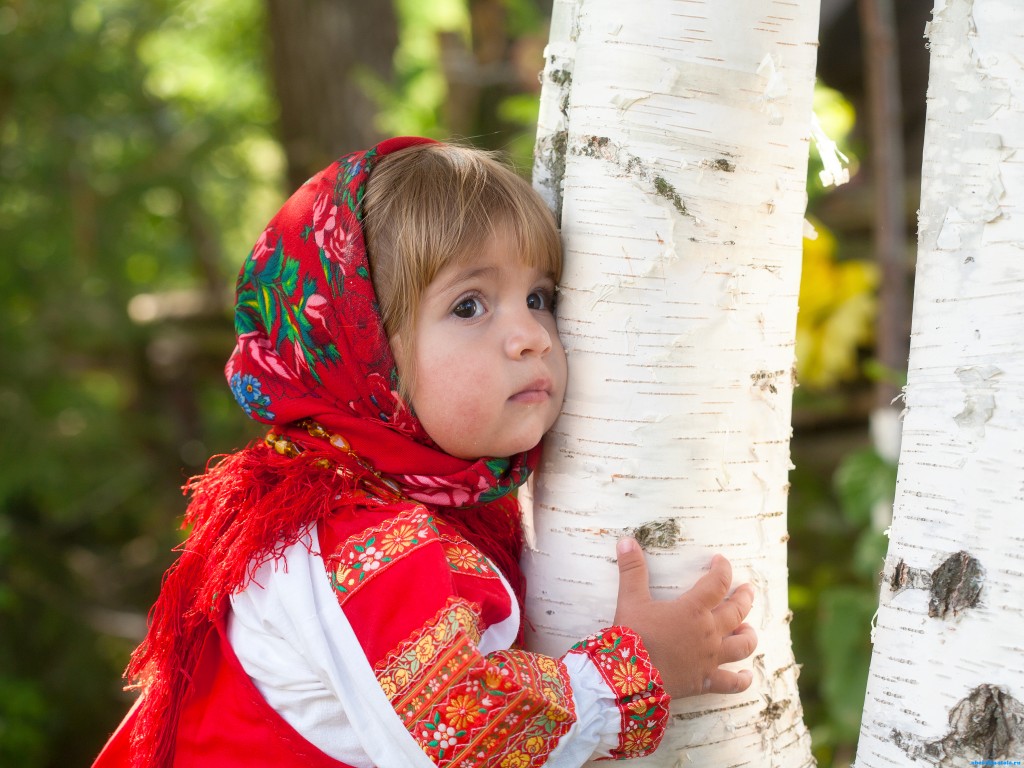 Автор проекта:
Комарова Людмила Николаевна воспитатель I кв. кат.
Руководитель проекта:
Гусева Ирина Геннадьевна 
ст. воспитатель высш. кв. кат.
На базе:
МБДОУ №3 «Детский сад комбинированного вида «Огонек» 
п.г.т. Камские Поляны
Нижнекамского района    РТ
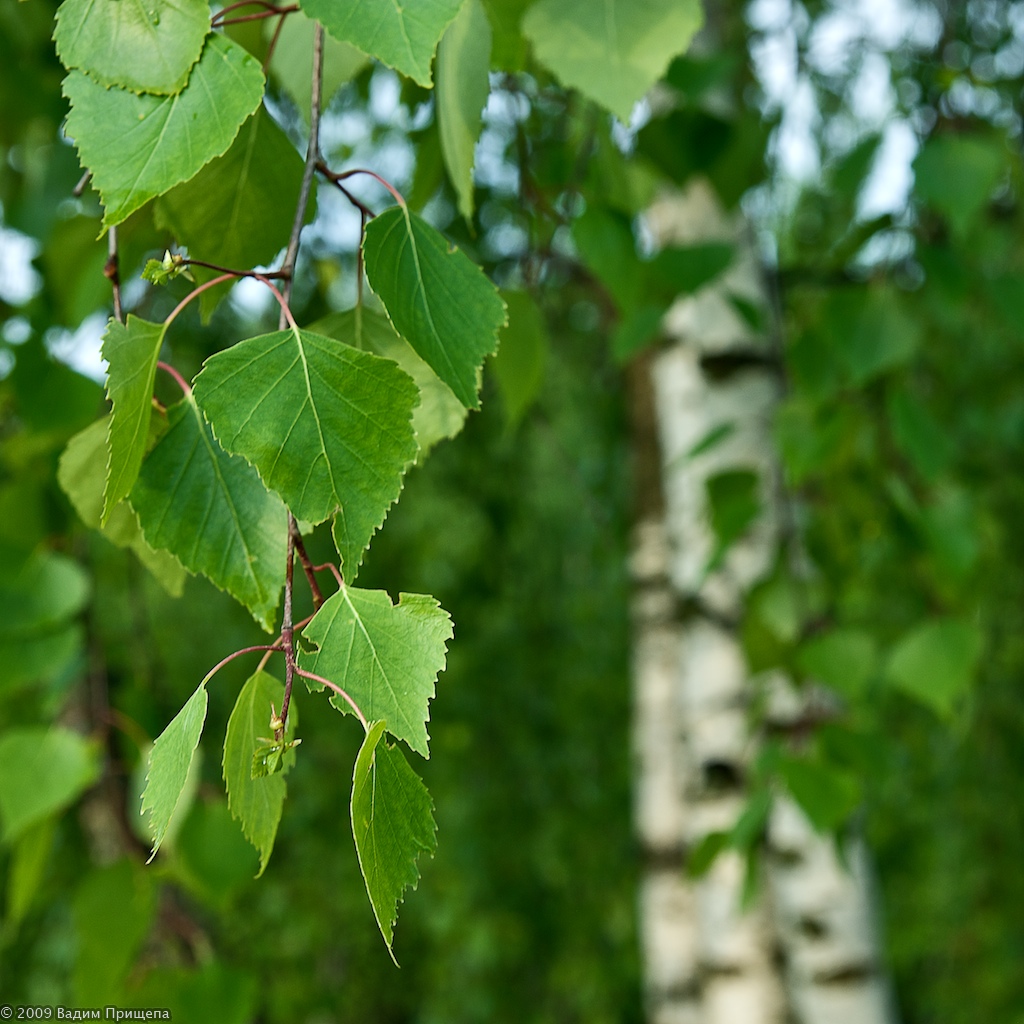 Цель проекта:
Углубить представления
 о природном объекте- береза, ее пользе в окружающем мире.
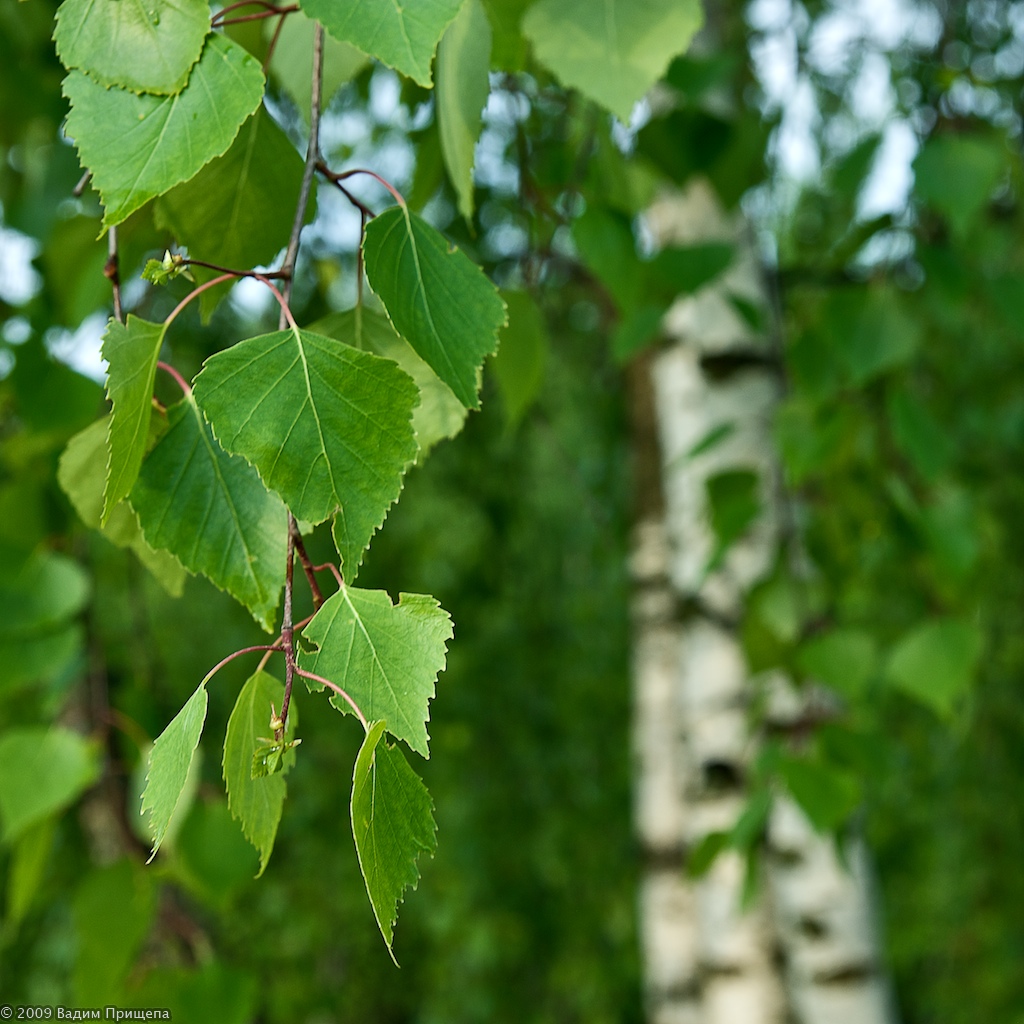 Задачи проекта:
1.Дать  новые знания: почему береза имеет 
   белую кору;
2.Совершенствовать знания о дереве березе:  
    листья, ствол, кора, корни. 
3.Закрепить знания о пользе березы для 
    оздоровления организма: кислород, сок, тень.
 4.Воспитывать интерес и заботу к березе, 
     желание ее оберегать.
План проекта:
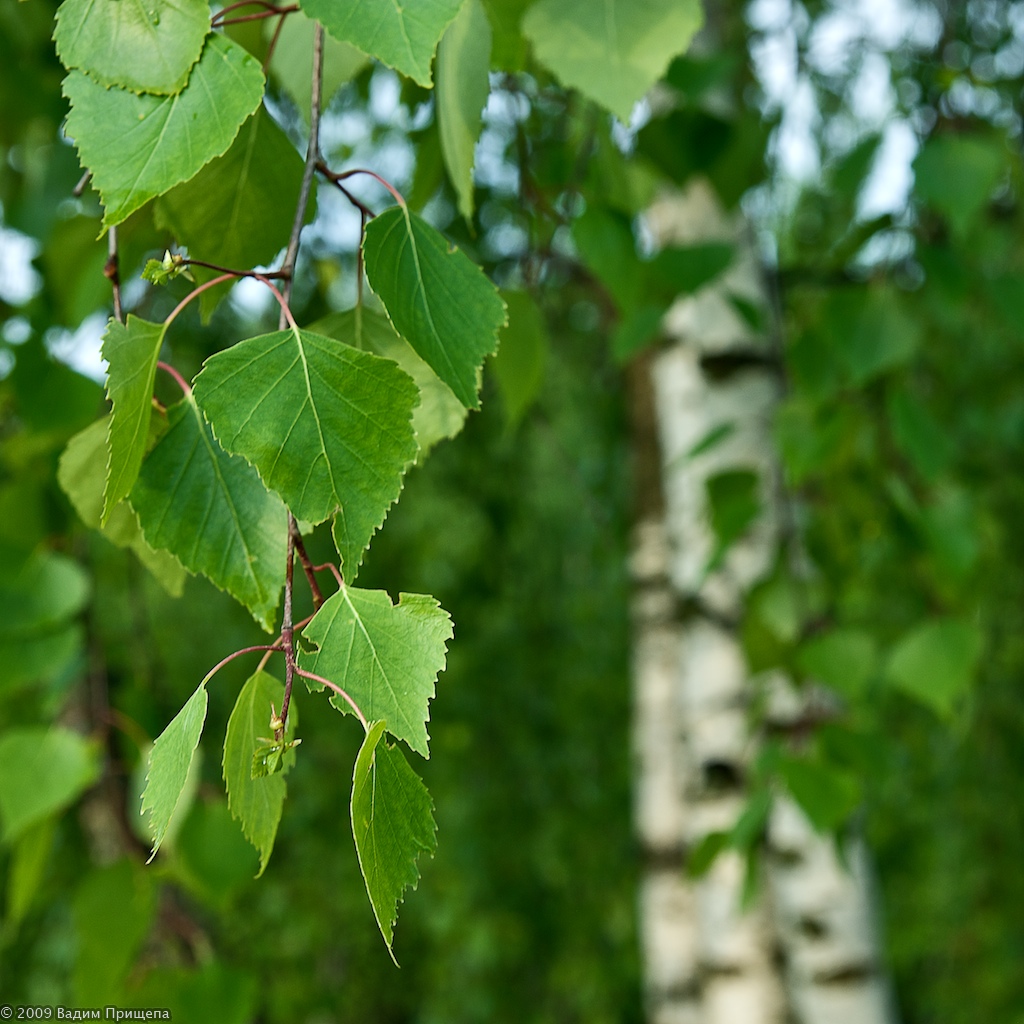 Утро:
1.Разучивание физ. минутки .
2.Дид. игра «С какого дерева листок».
3. Консультация для родителей «Стихи, загадки, 
    игры о березе».
Прогулка: 
1.Целевая прогулка по  экологической тропинке 
    "День рождение березы».
Вечер:
1.НОД на тему: «Берёза – белая подруга».
2. Консультация для родителей 
    «В союзе с природой».
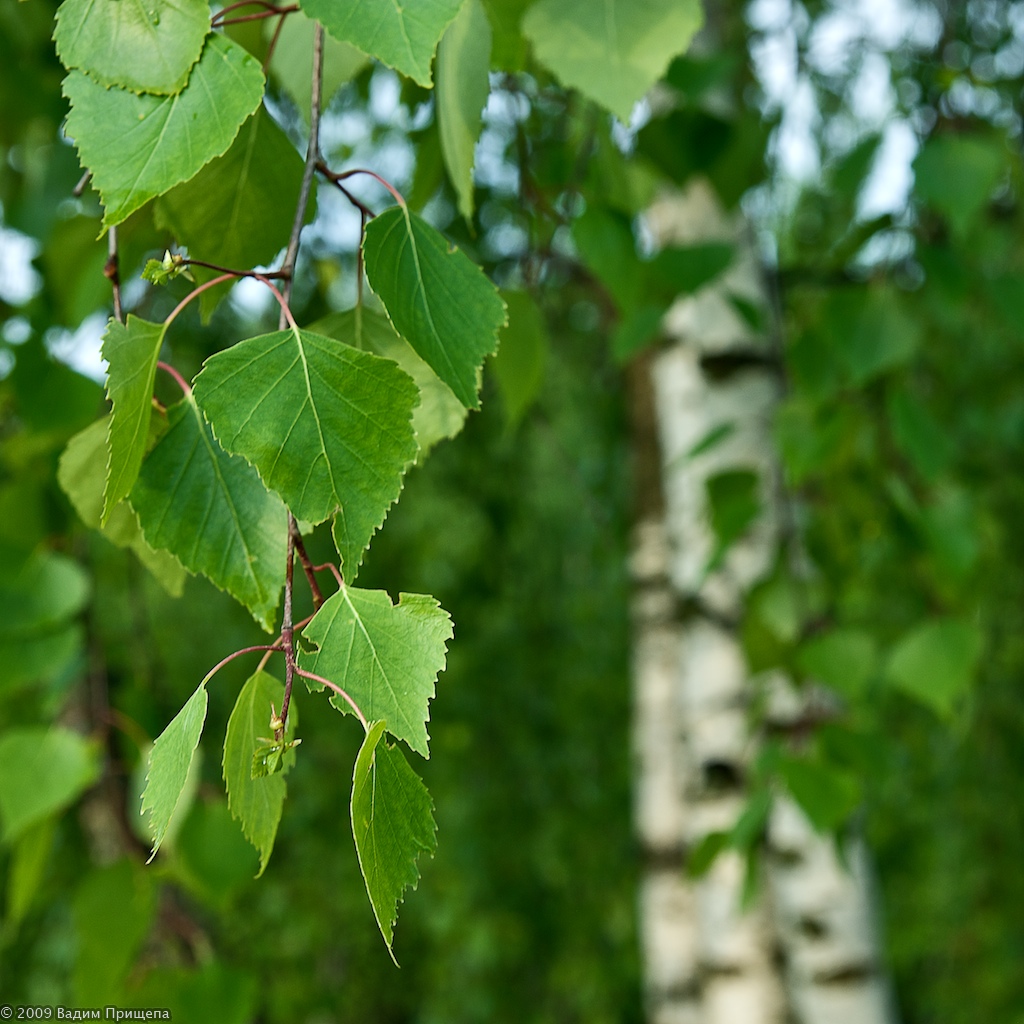 Ранней осенью летят неисчислимые эскадрильи двукрылых семян-самолетиков березы.
Вместе с детьми находим семена-самолетики и рассматриваем их.
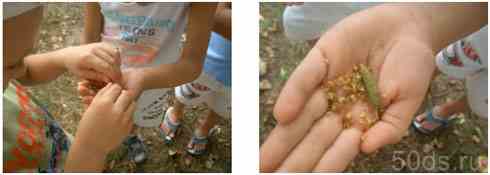 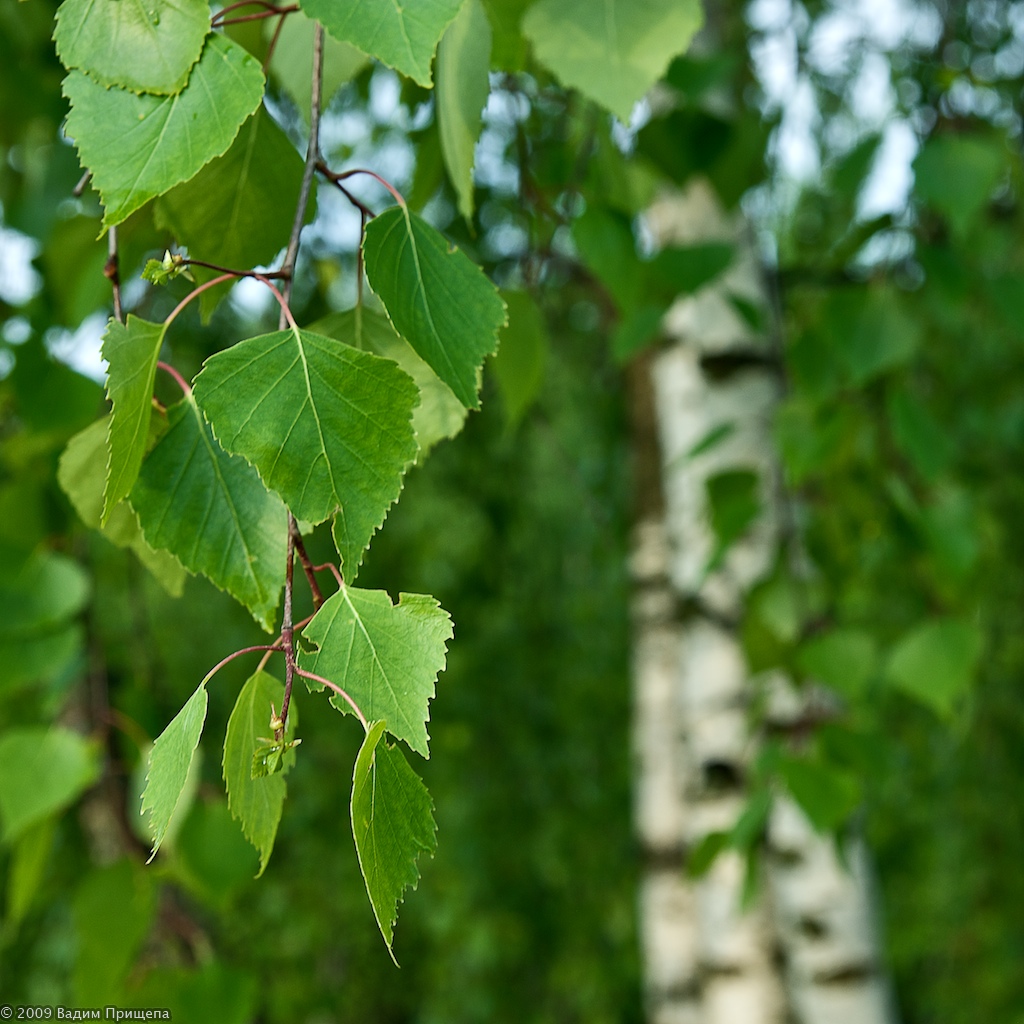 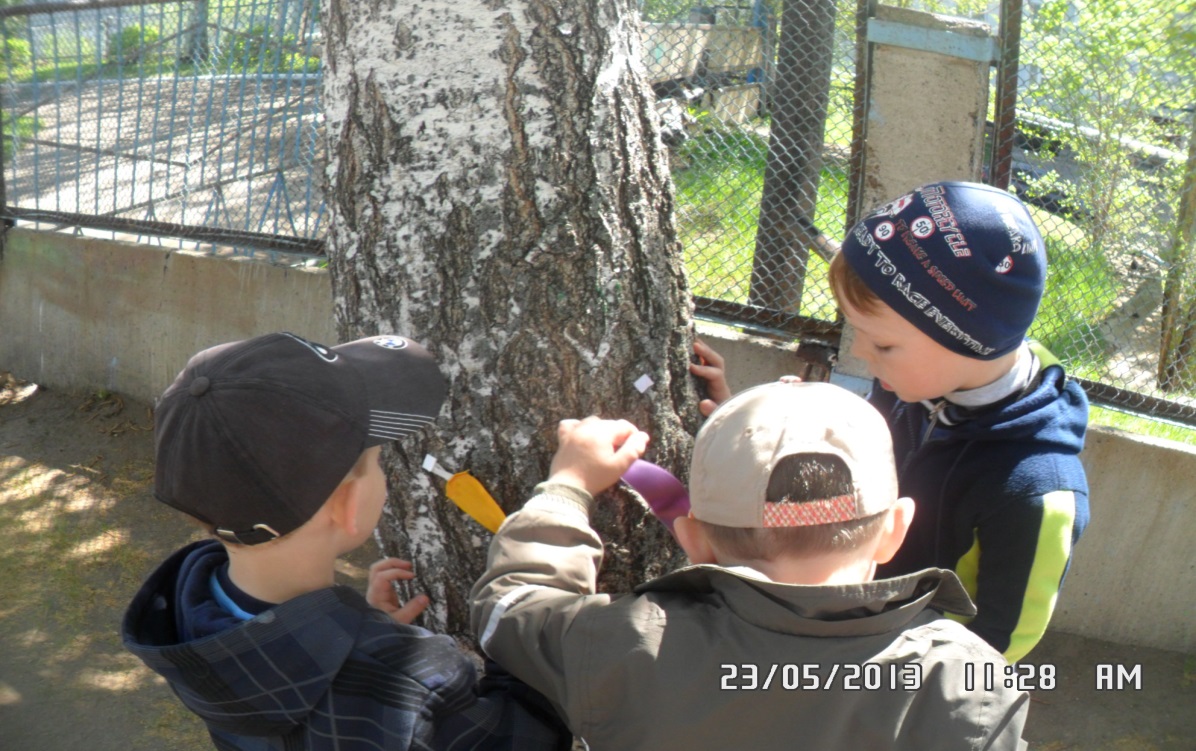 Предложить детям обнять, украсить лентами, погладить березку и сказать:
"Расти, милая березонька, радуй добрых людей".
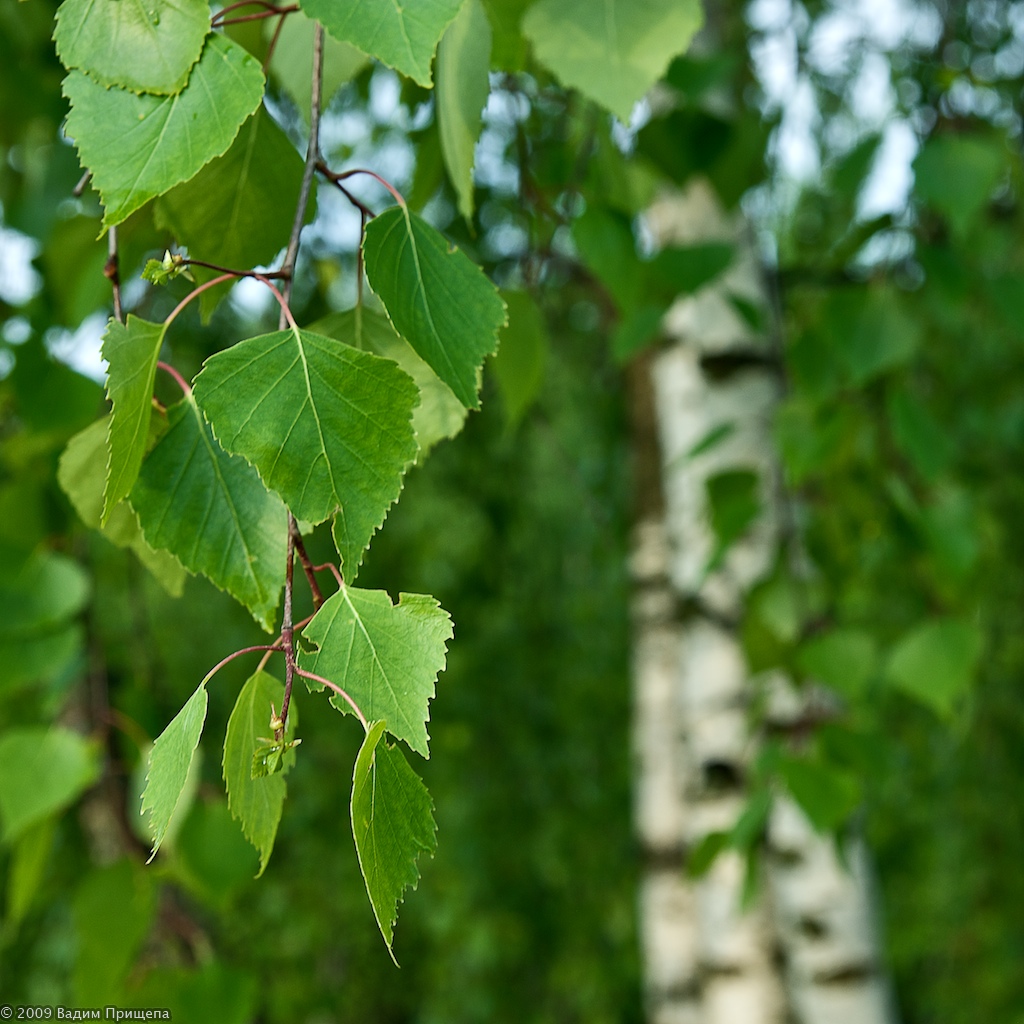 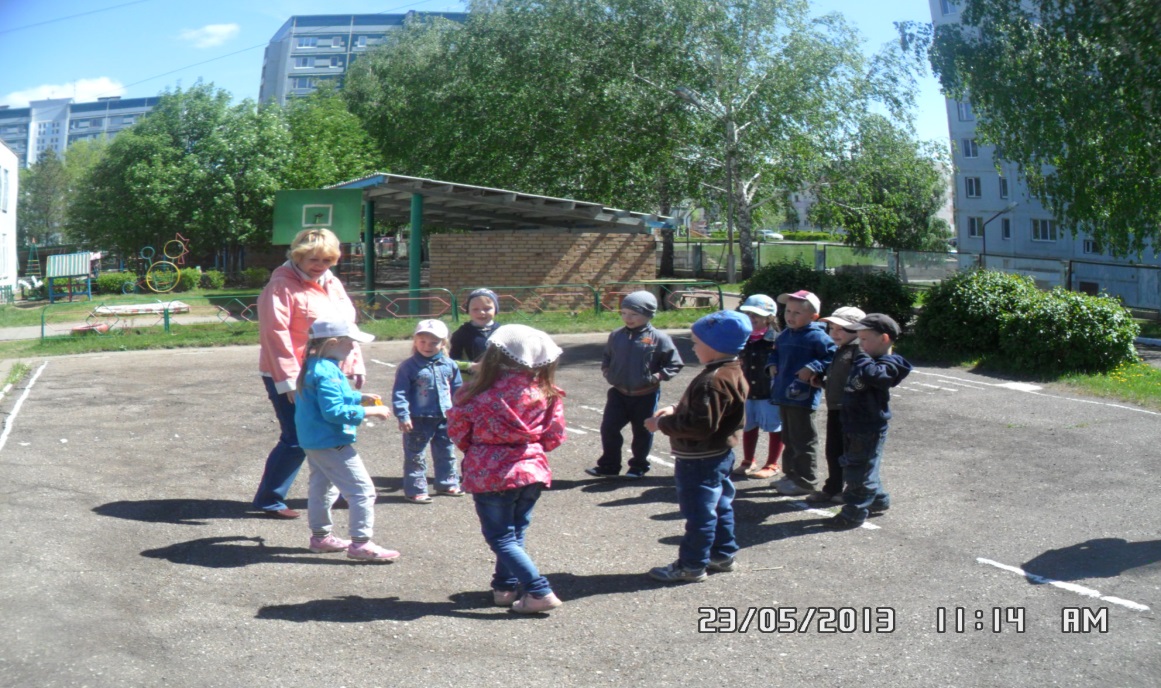 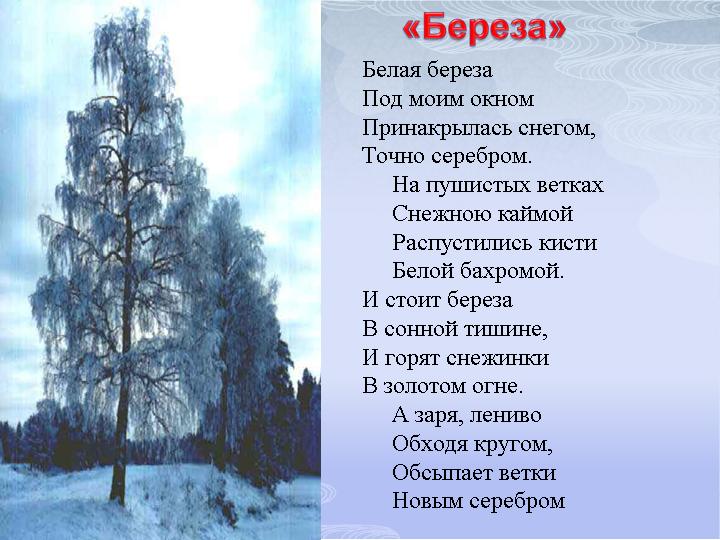 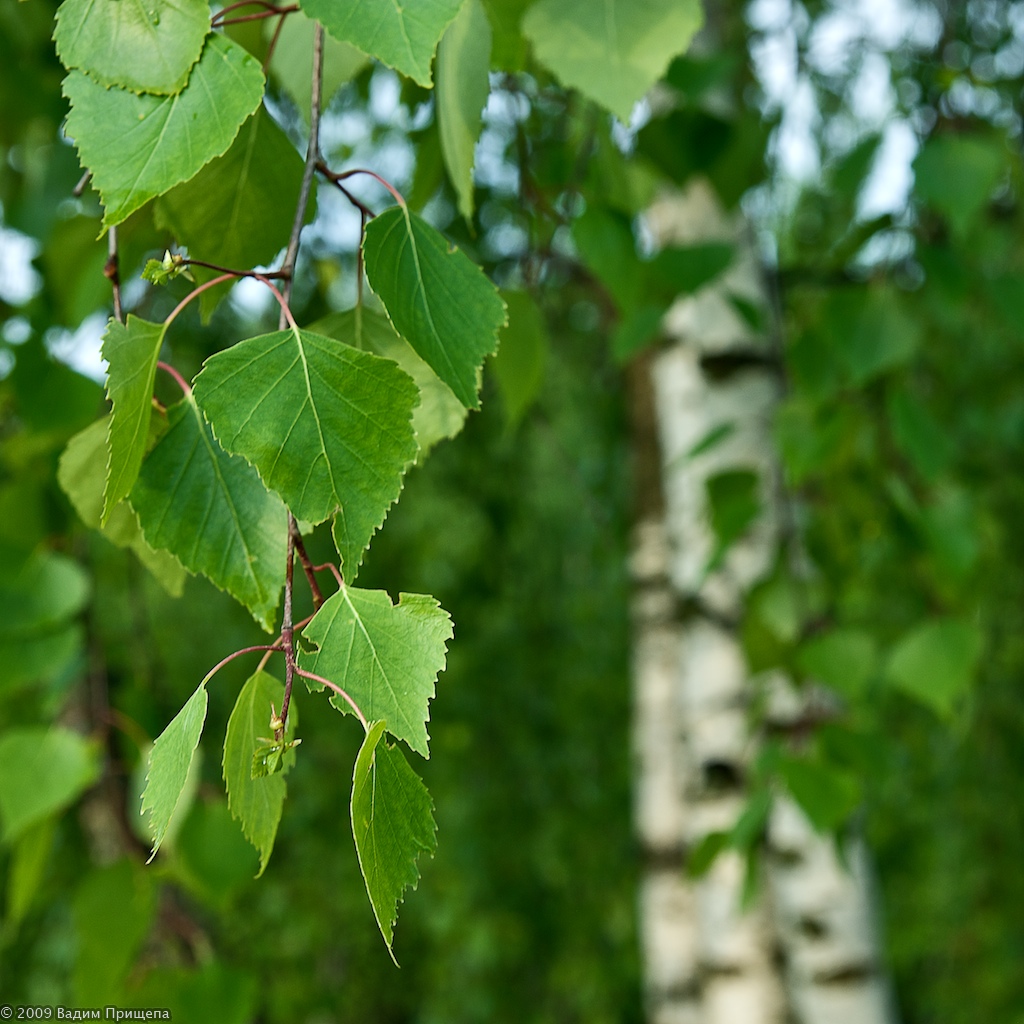 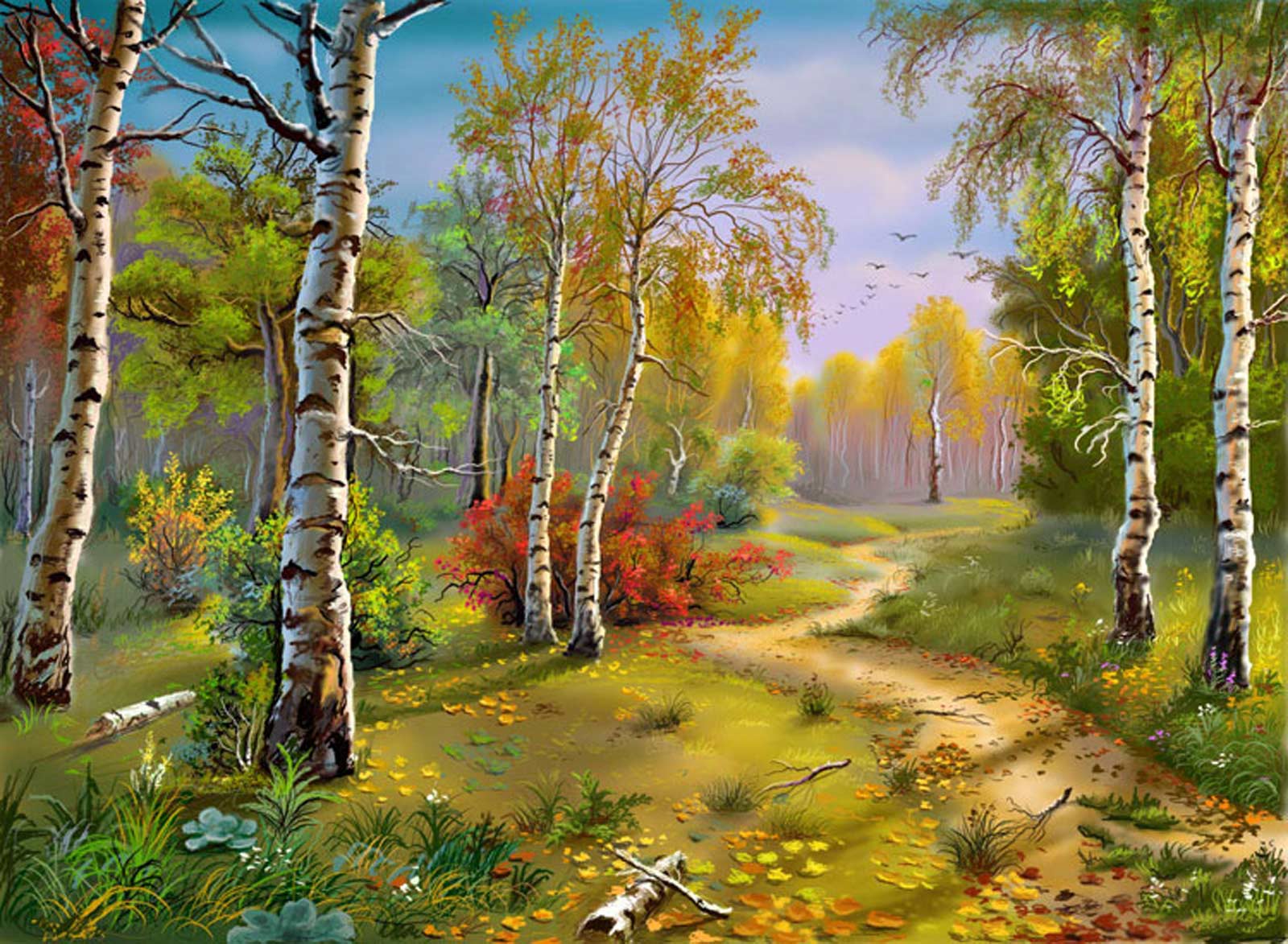 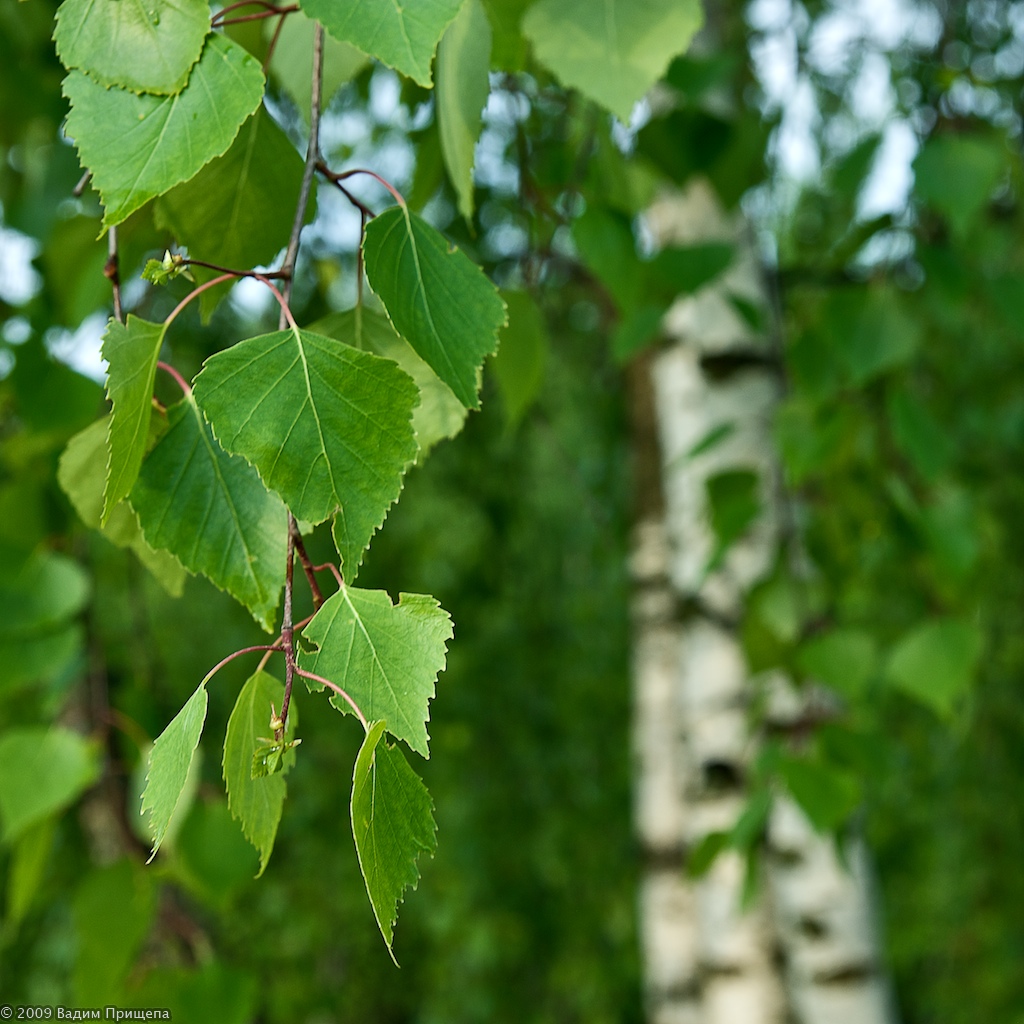 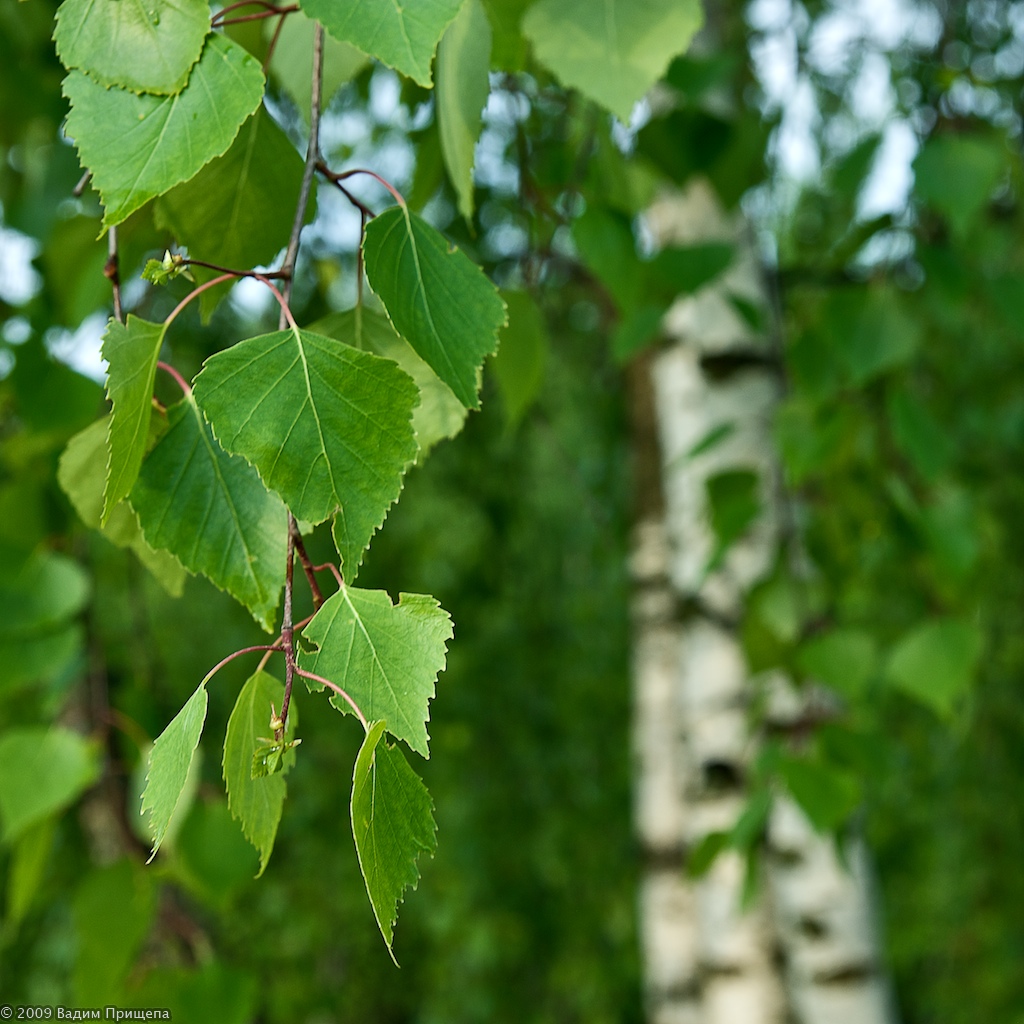 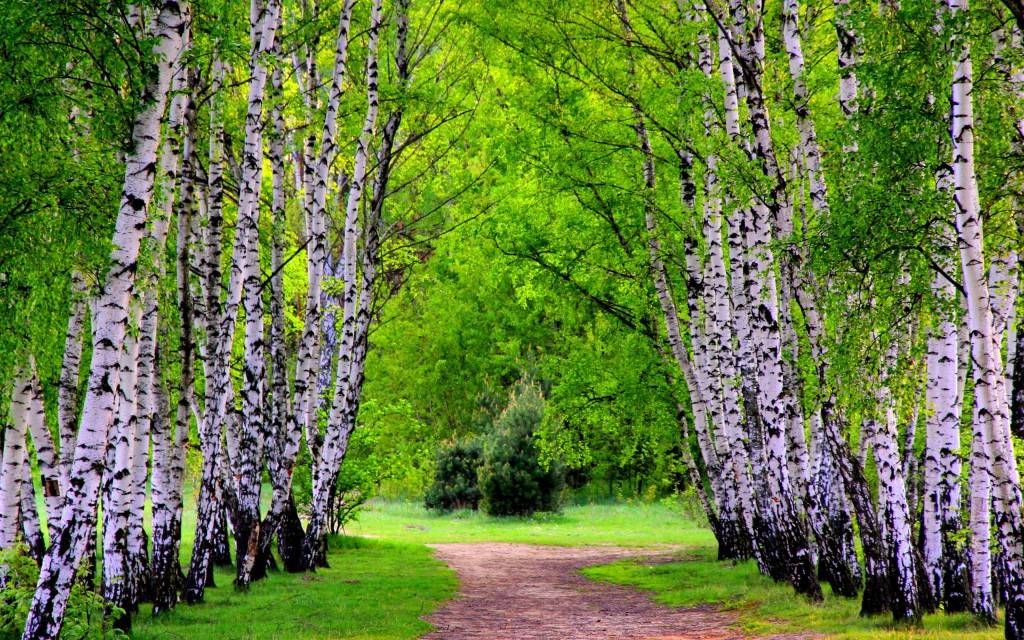 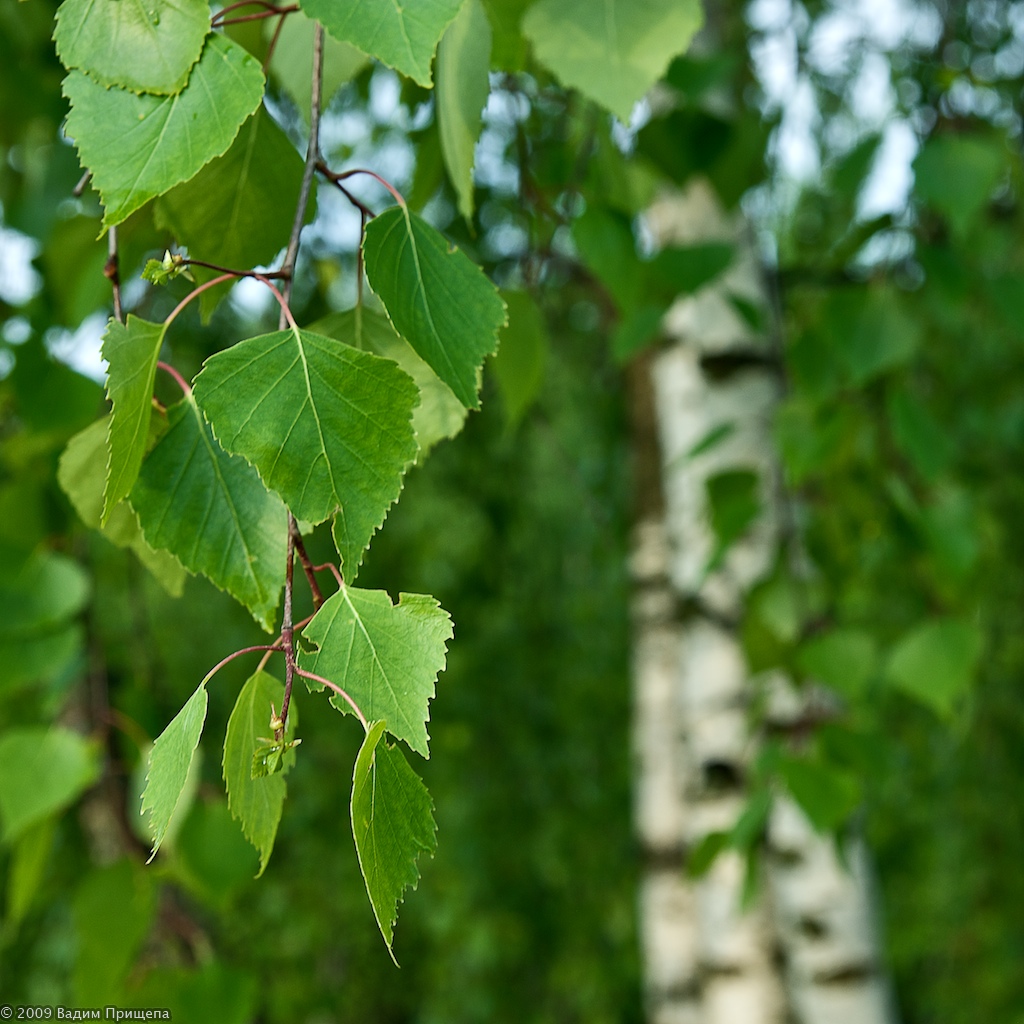 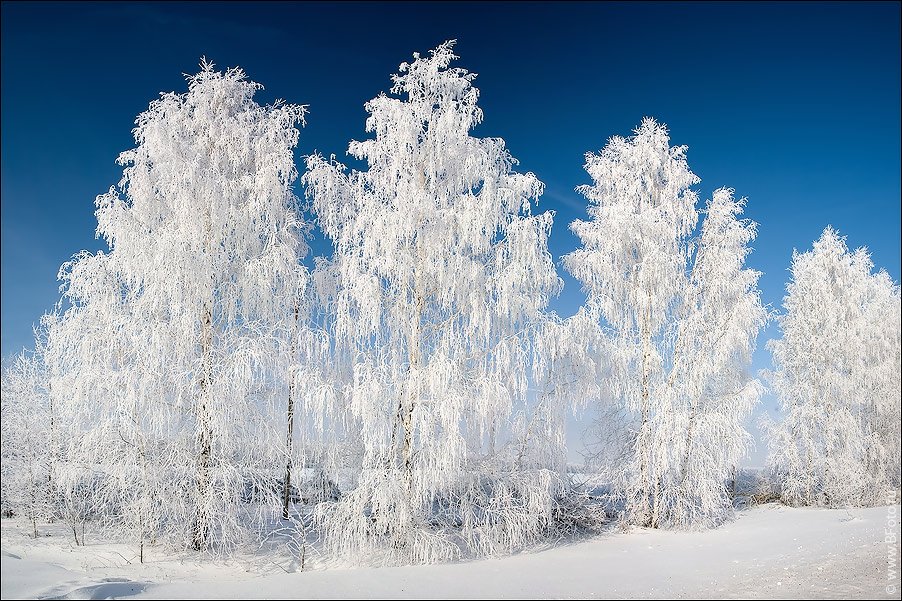 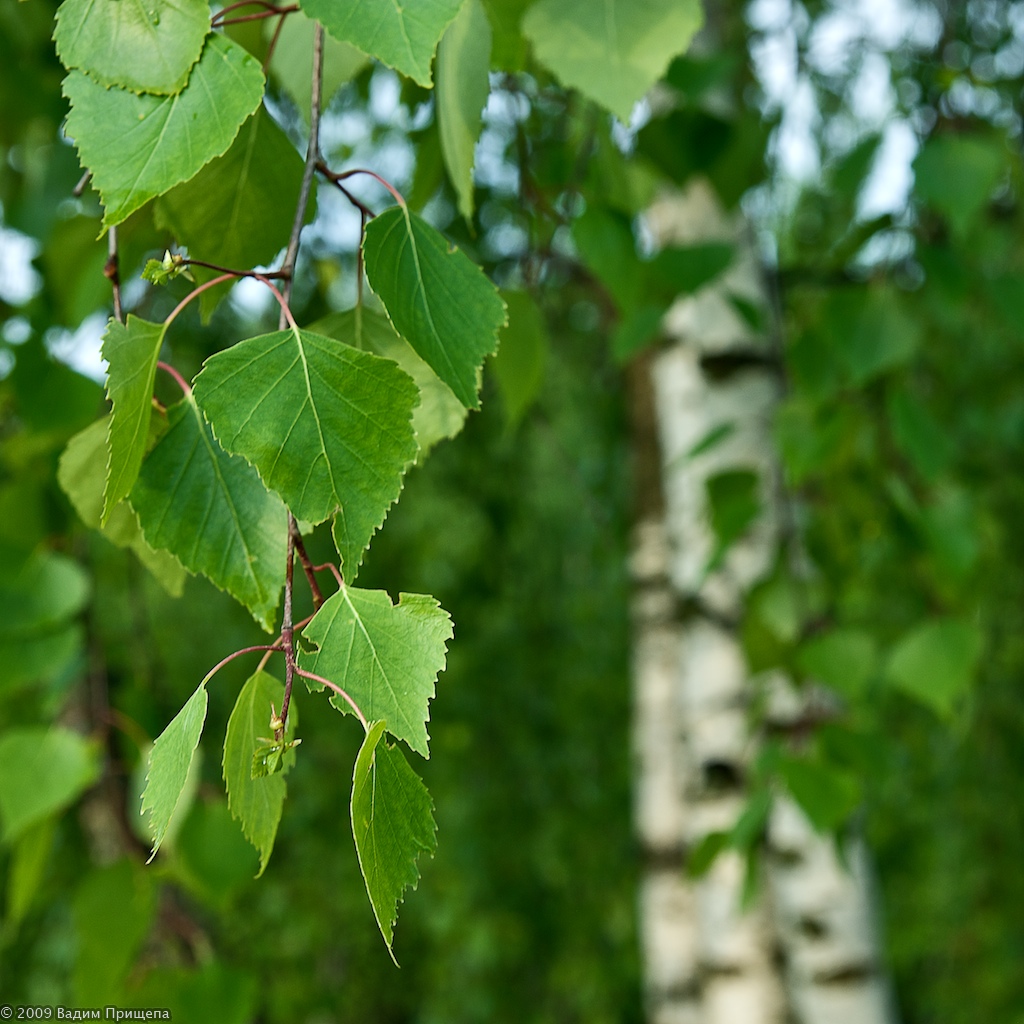 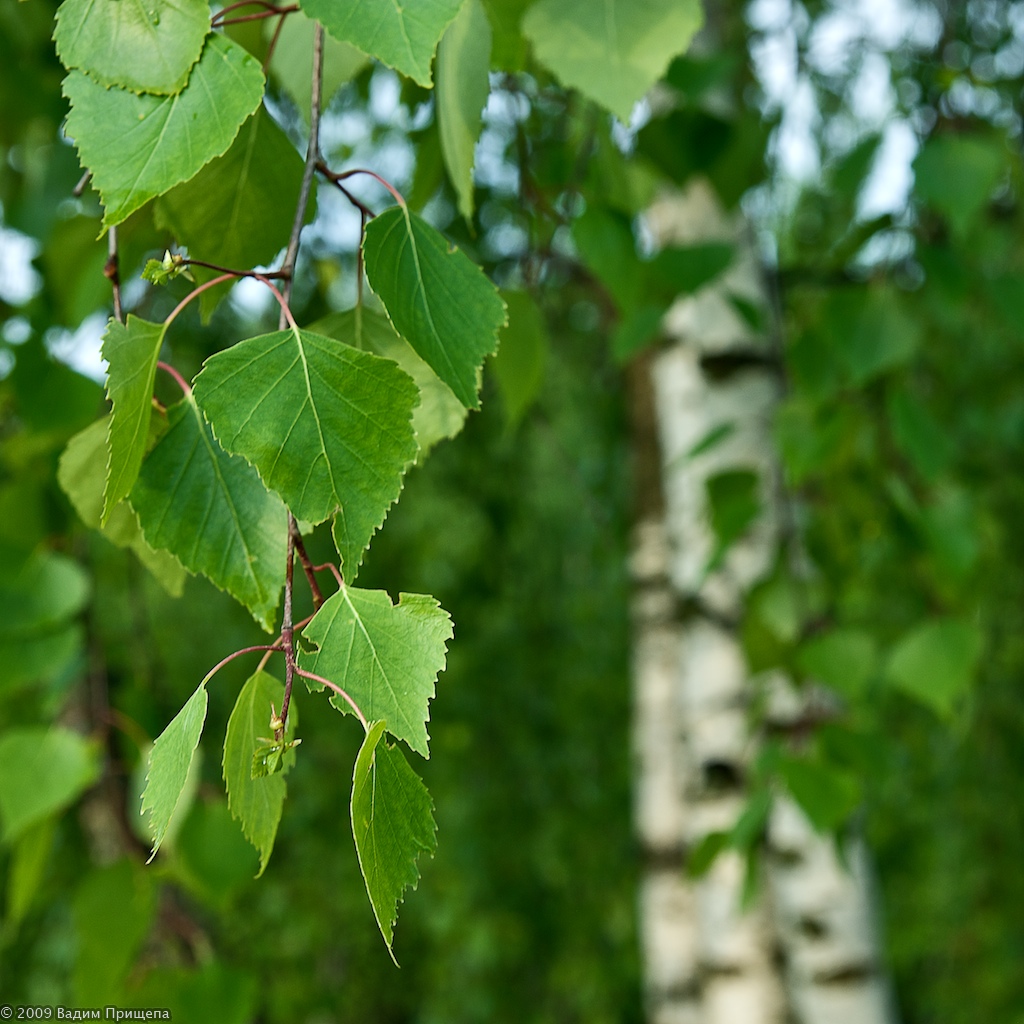 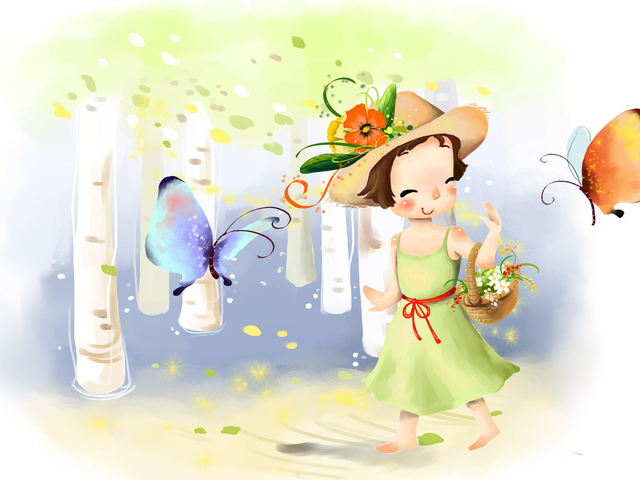 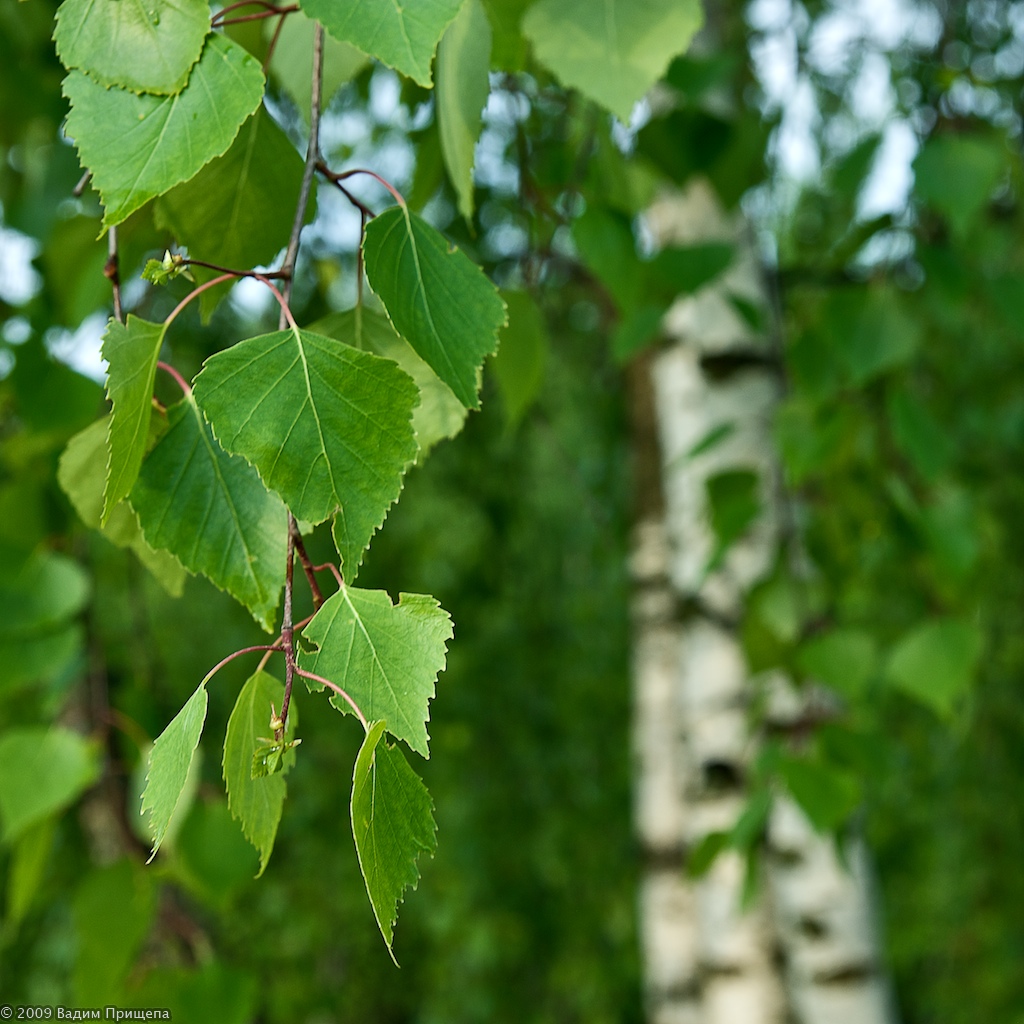 СПАСИБО ЗА ВНИМАНИЕ